Fast Low-Space Algorithms for Subset Sum
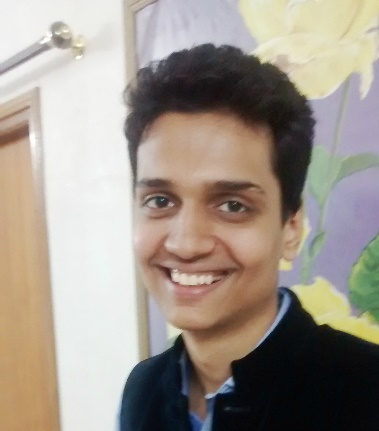 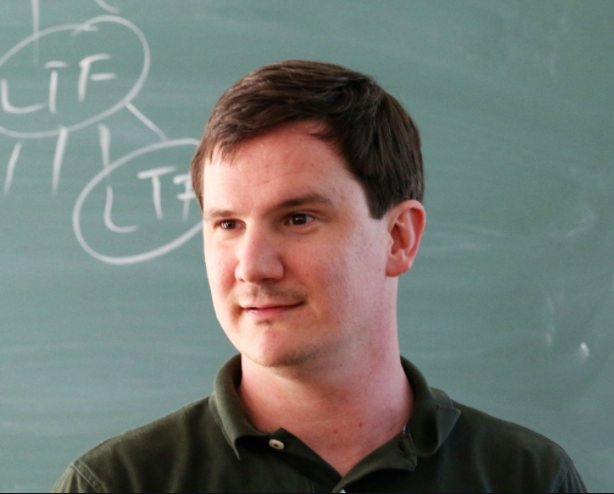 Ce Jin
MIT
Ryan Williams
MIT
Nikhil Vyas
MIT
Google Algorithms Seminar
(Appeared in SODA 2021)
Subset Sum Problem
A fundamental NP-complete problem, with connections to combinatorial optimization, fine-grained complexity, cryptography, etc.
Prior Work & Our Results
We only measure the working memory (excluding the read-only inputs).
Time		   Space (bits)                Det/Rand
Almost as fast as DP algorithm, with near-optimal space complexity
Near-optimal under Strong Exponential Time Hypothesis
[Abboud-Bringmann-Hermelin-Shabtay, SODA’19]
This talk
Main result 1:
Main result 2:
Main result 3:
All based on the number-theoretic trick of [Kane’10].
Generating Function
Kane’s number-theoretic trick
Kane’s number-theoretic trick
Kane’s number-theoretic trick
Low-degree Generating Functions
Immediately imply the first two main results (via Kane’s method):
Divide into classes
…
…
Low-degree Generating Functions
Bringmann’s Random Partitioning
Class C
random
…
…
random
…
Bringmann’s Random Partitioning
Class C
random
…
…
random
…
…
…
Evaluated multiple times. Needs to be consistent
Solution: 
use pseudorandom partitions, and only remember the seed
Pseudorandom Partitioning (second level)
…
…
…
Pseudorandom Partitioning (first level)
…
We constructed an efficiently invertible version of the CRSW hash family
Invertible Load-balancing Hashing
Time-space Tradeoff Algorithm
Time-space Tradeoff Algorithm
…
…
…
Time-space Tradeoff Algorithm
Summary
Technique: Kane’s number theoretic trick  + generating functions with low degree
Deterministic algorithm
Approximate counting
Randomized algorithm
Bringmann’s random partition + invertible load-balancing hash function
Time-space Tradeoff
Batch evaluation
In the paper: Additional results on “weak” approximation of subset sum
Open Problems
Thank you!